ЮГРА – мой край родной
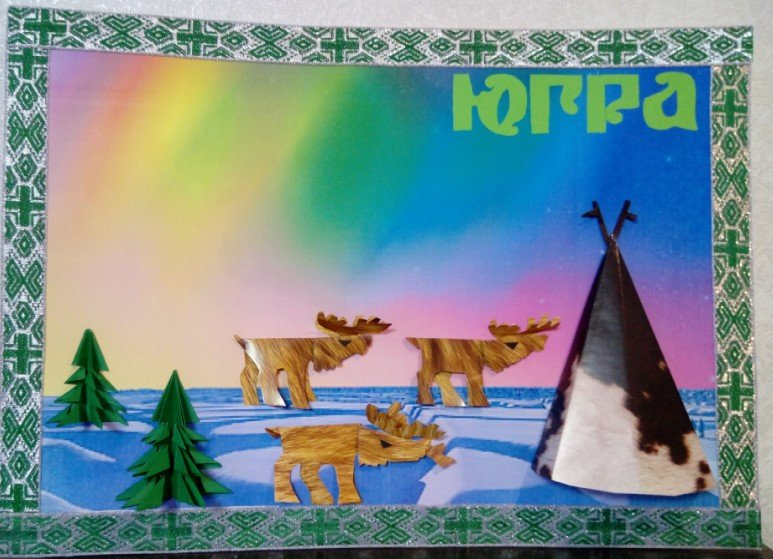 Ханты – Мансийский автономный округ – один из десяти автономных округов Российской Федерации
Административный центр округа- город Ханты – Мансийск
Площадь округа – 534,8 тыс кв км, что составляет 3,1% площади нашей страны и превосходит площадь любого европейского государства, кроме Франции – 544 тыс. кв. км.
Столица ХМАО - Ханты - Мансийск
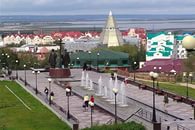 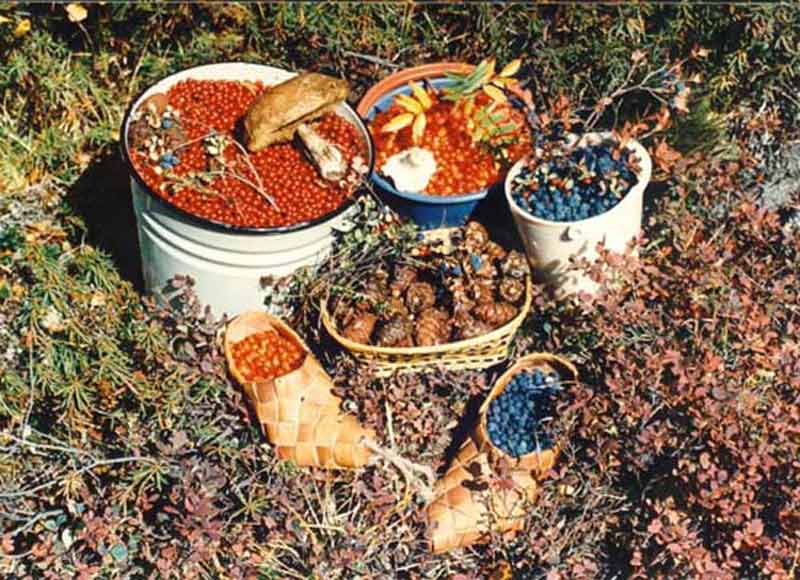 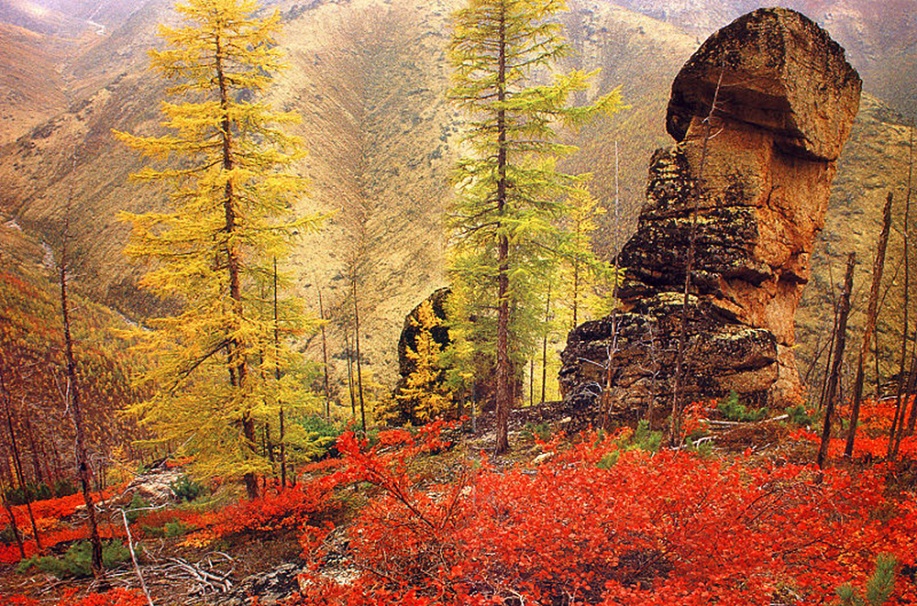 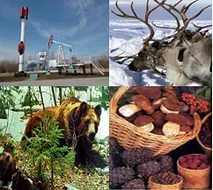 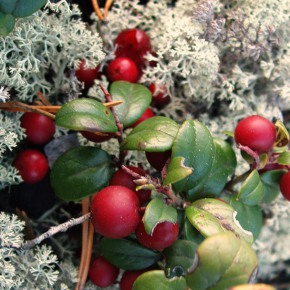 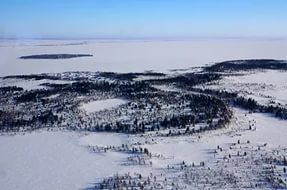 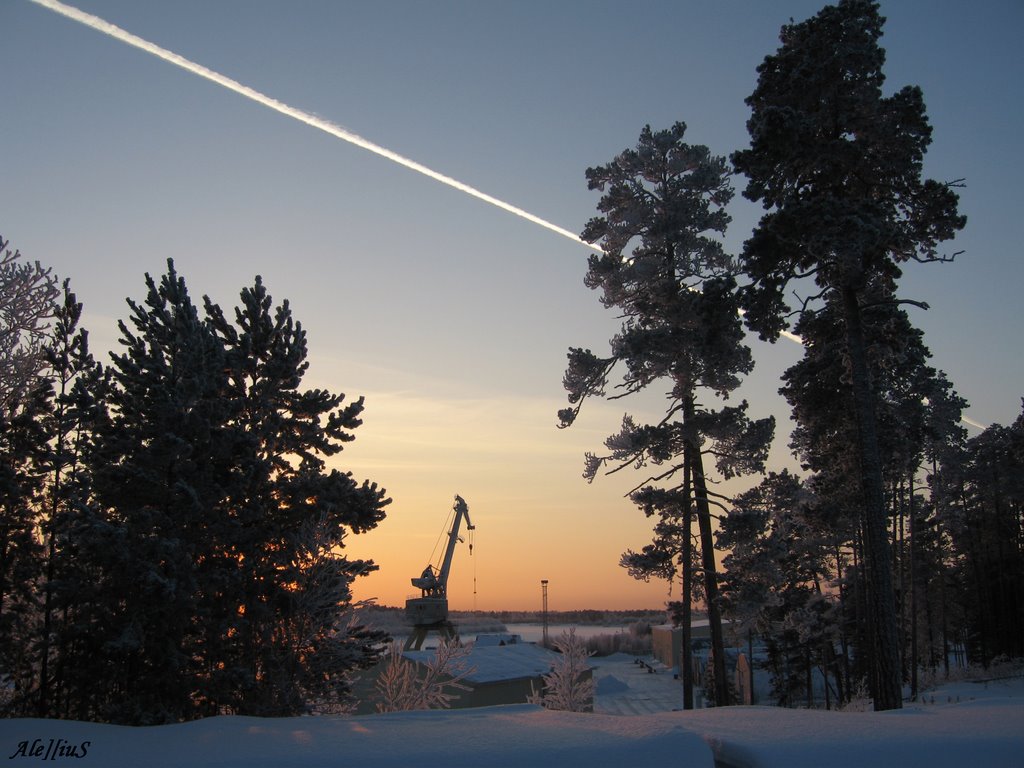 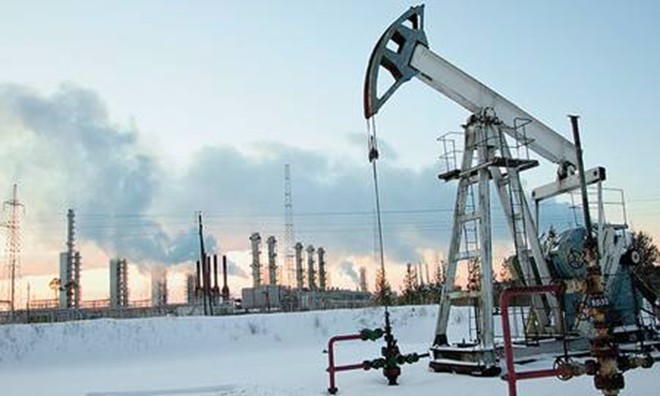 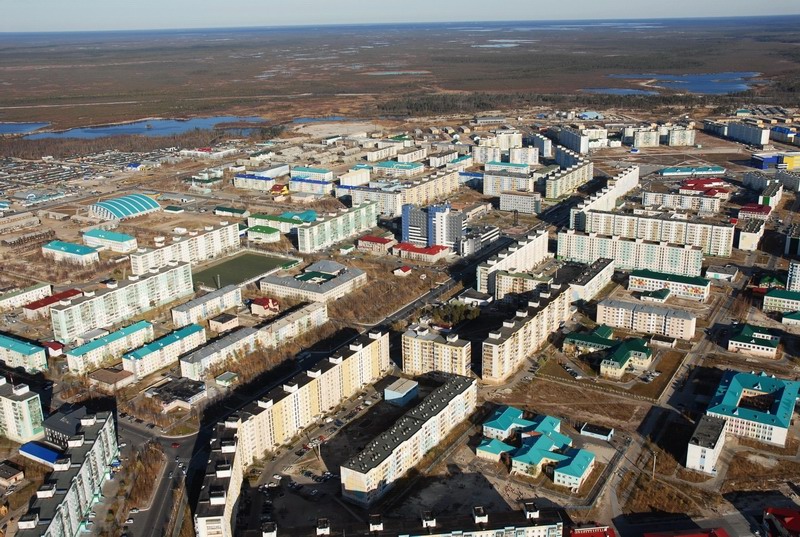 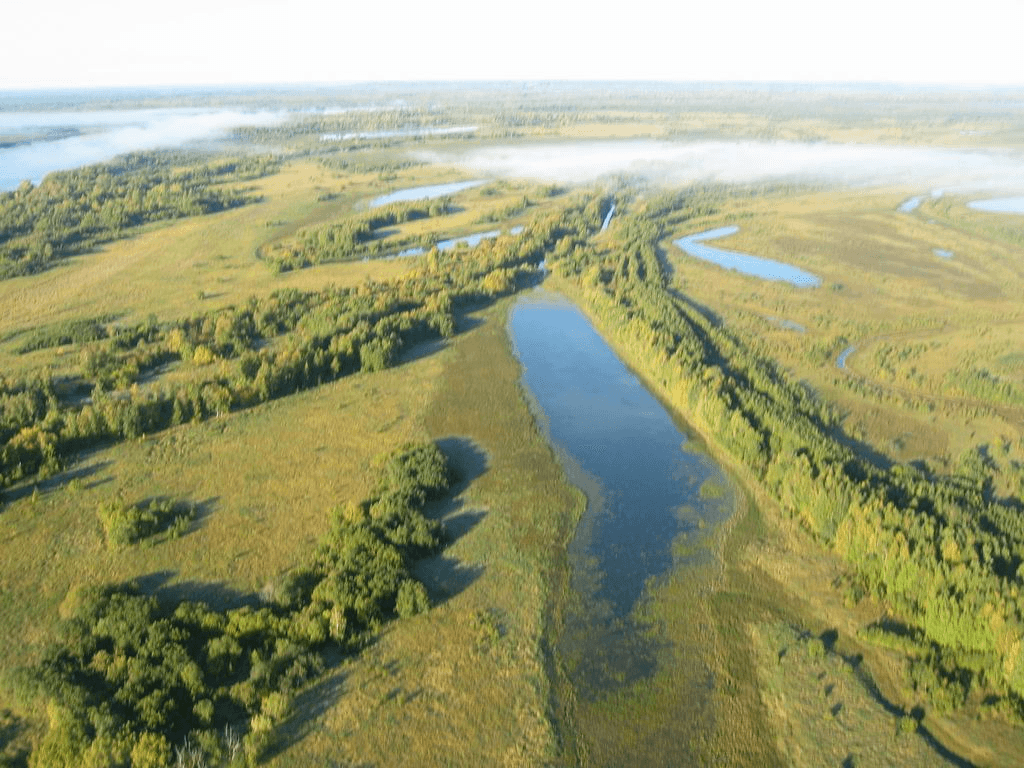 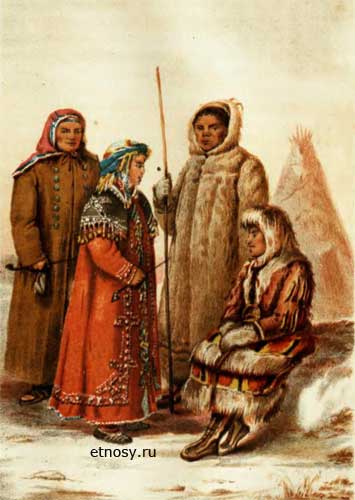 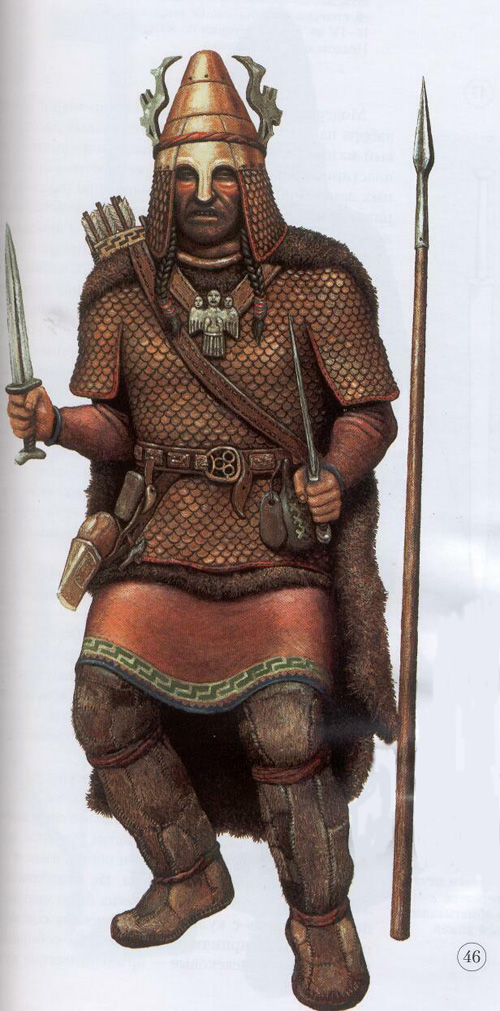 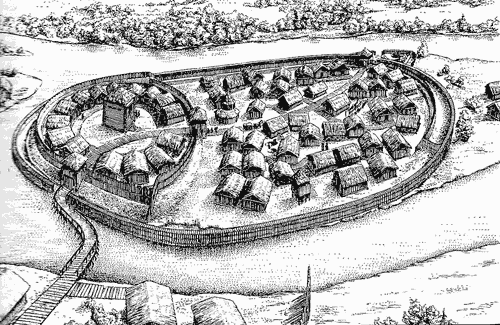 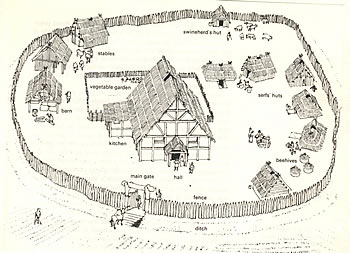 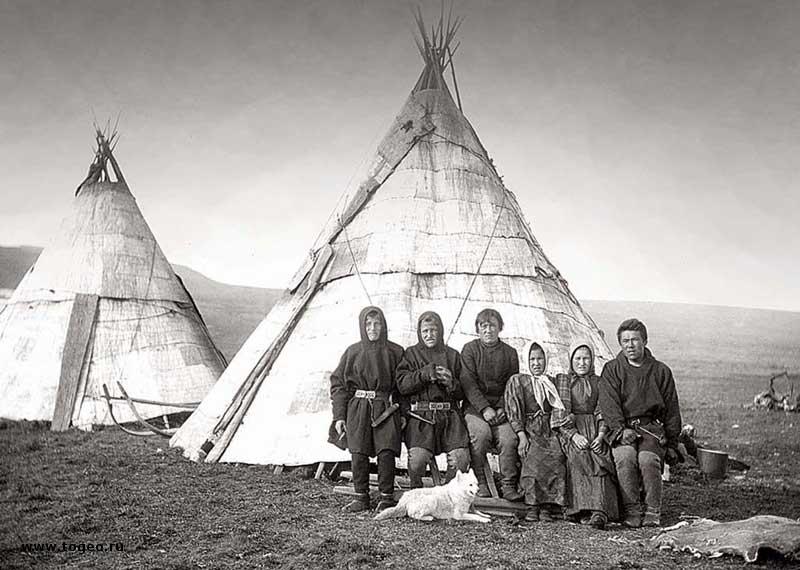 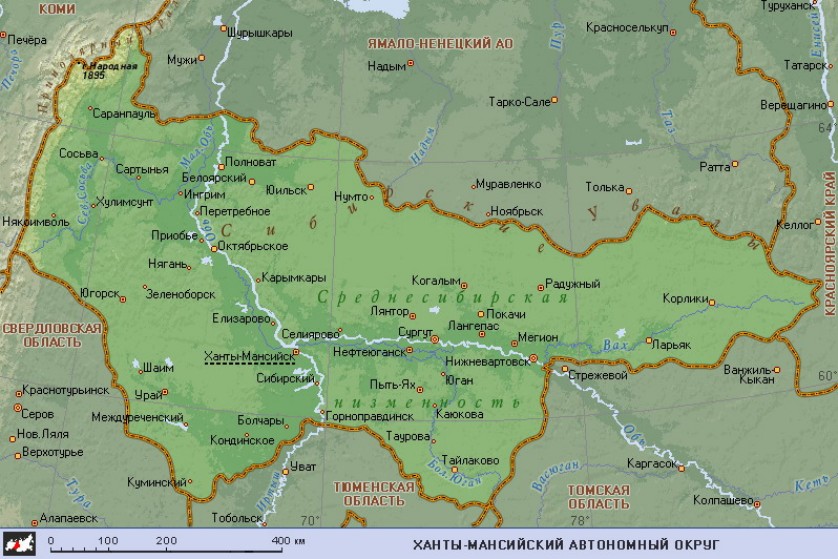 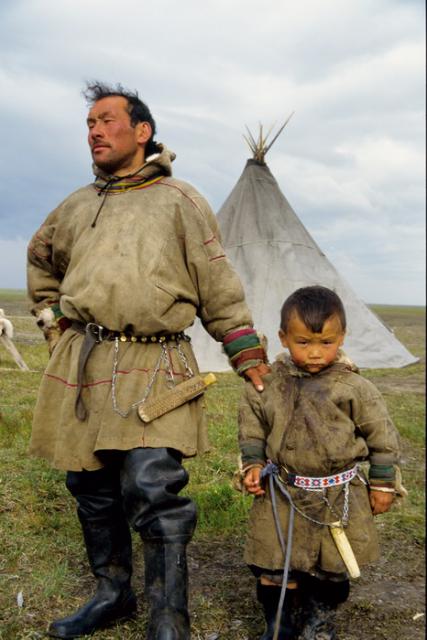 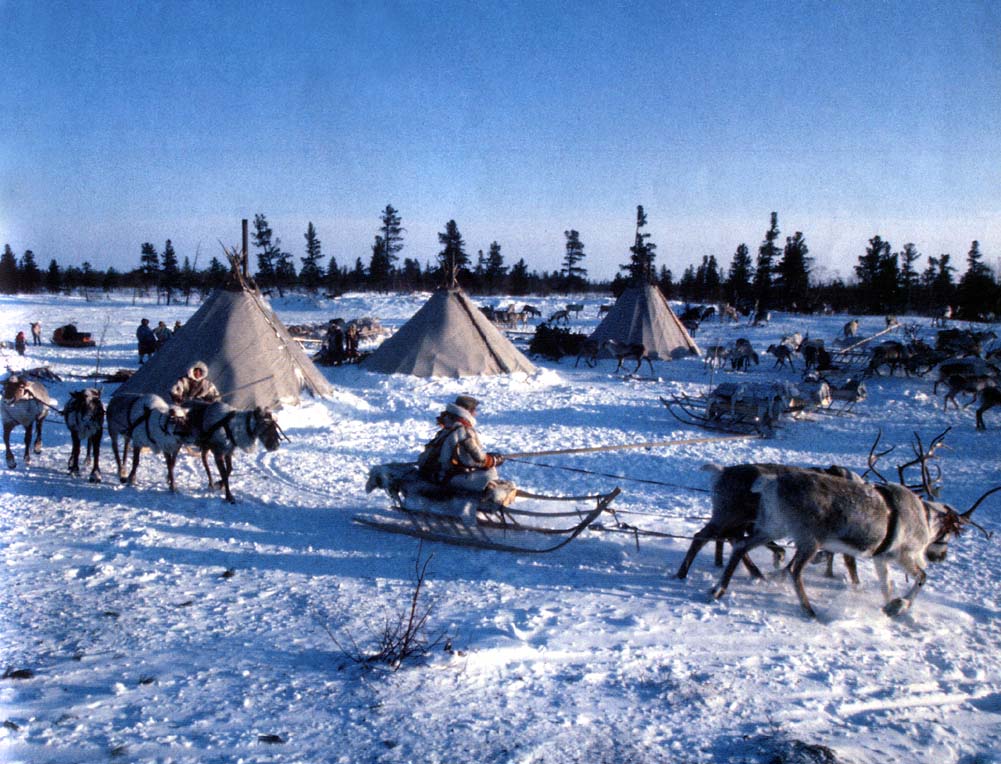 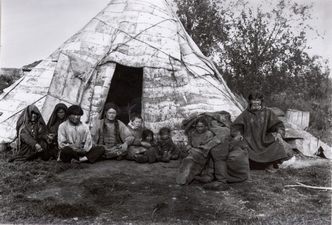 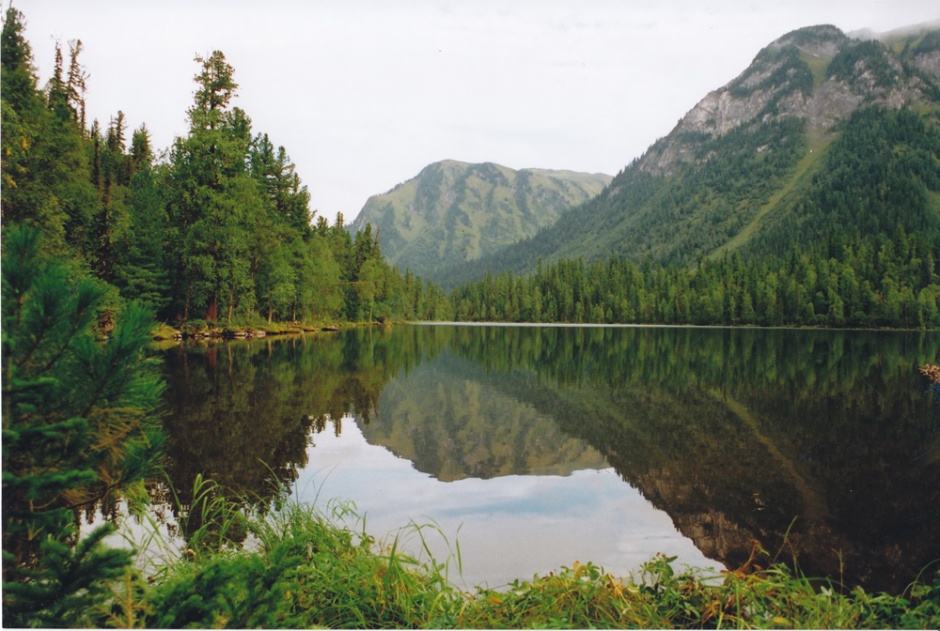 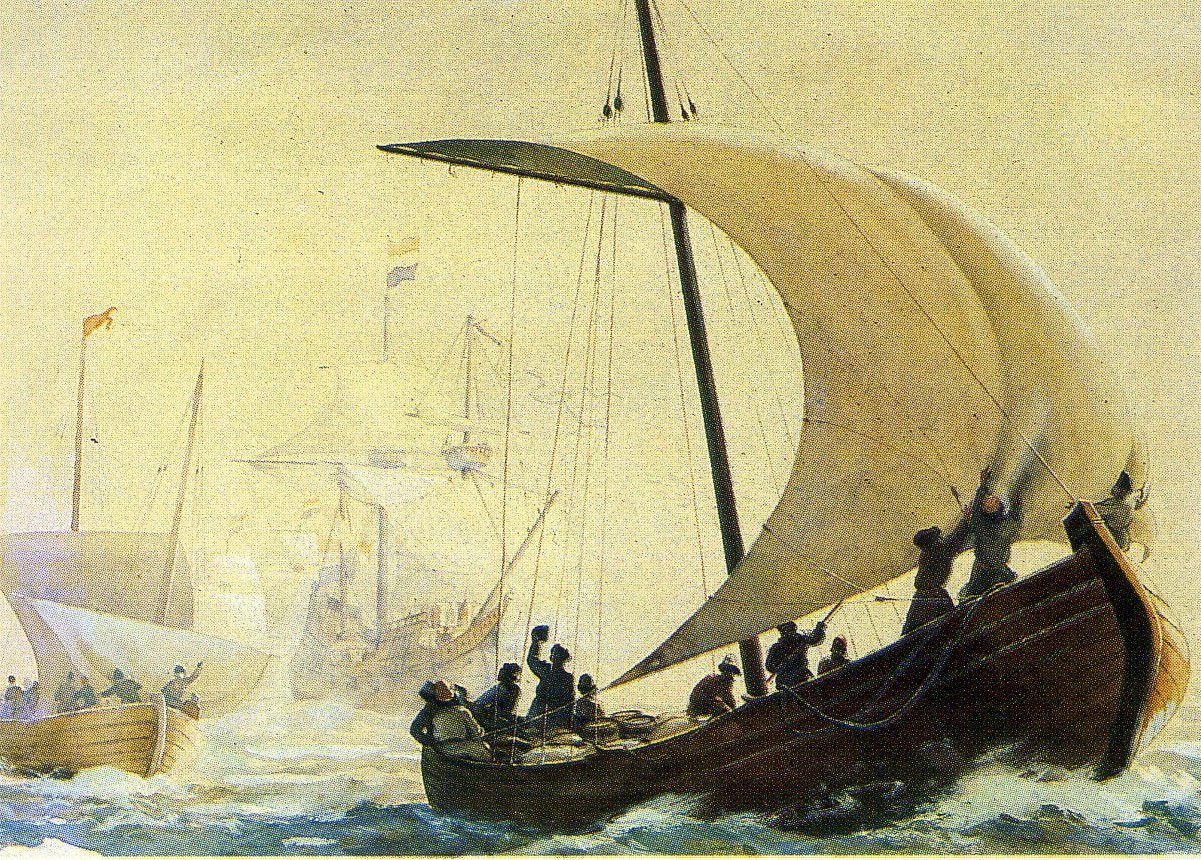 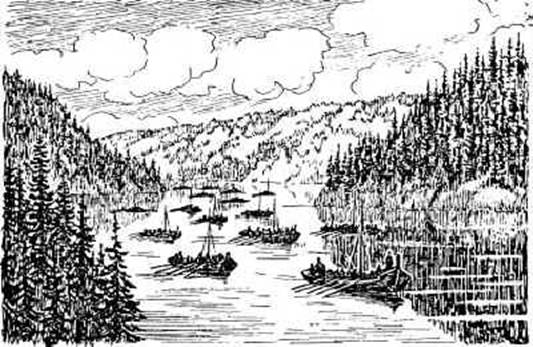 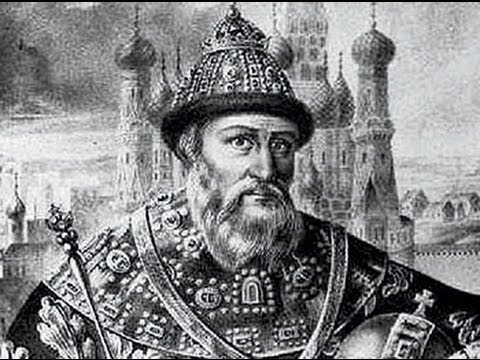 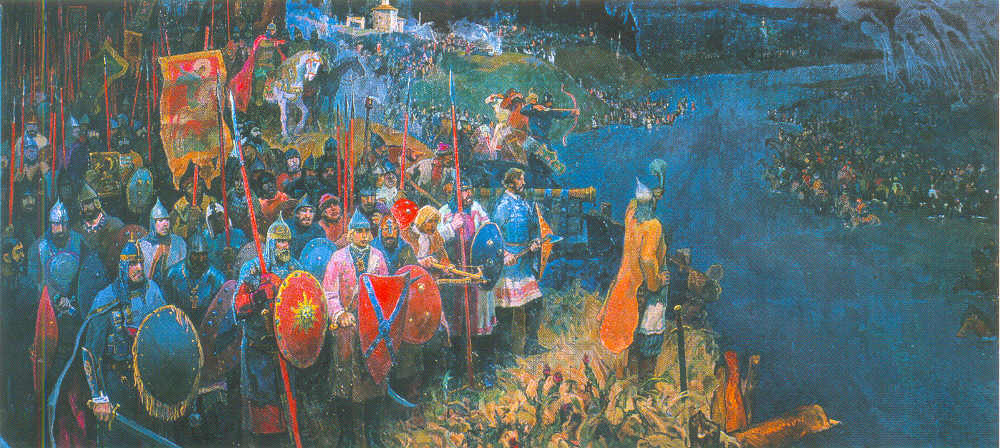 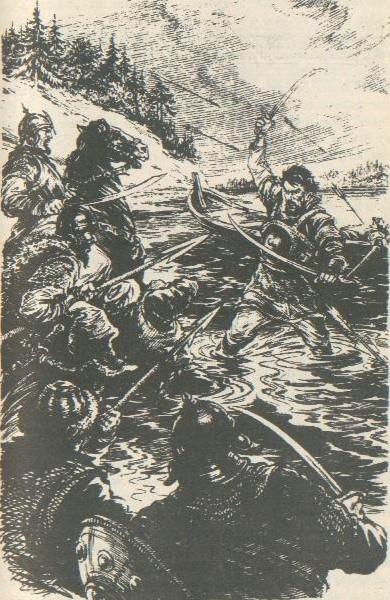 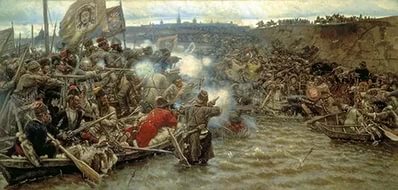 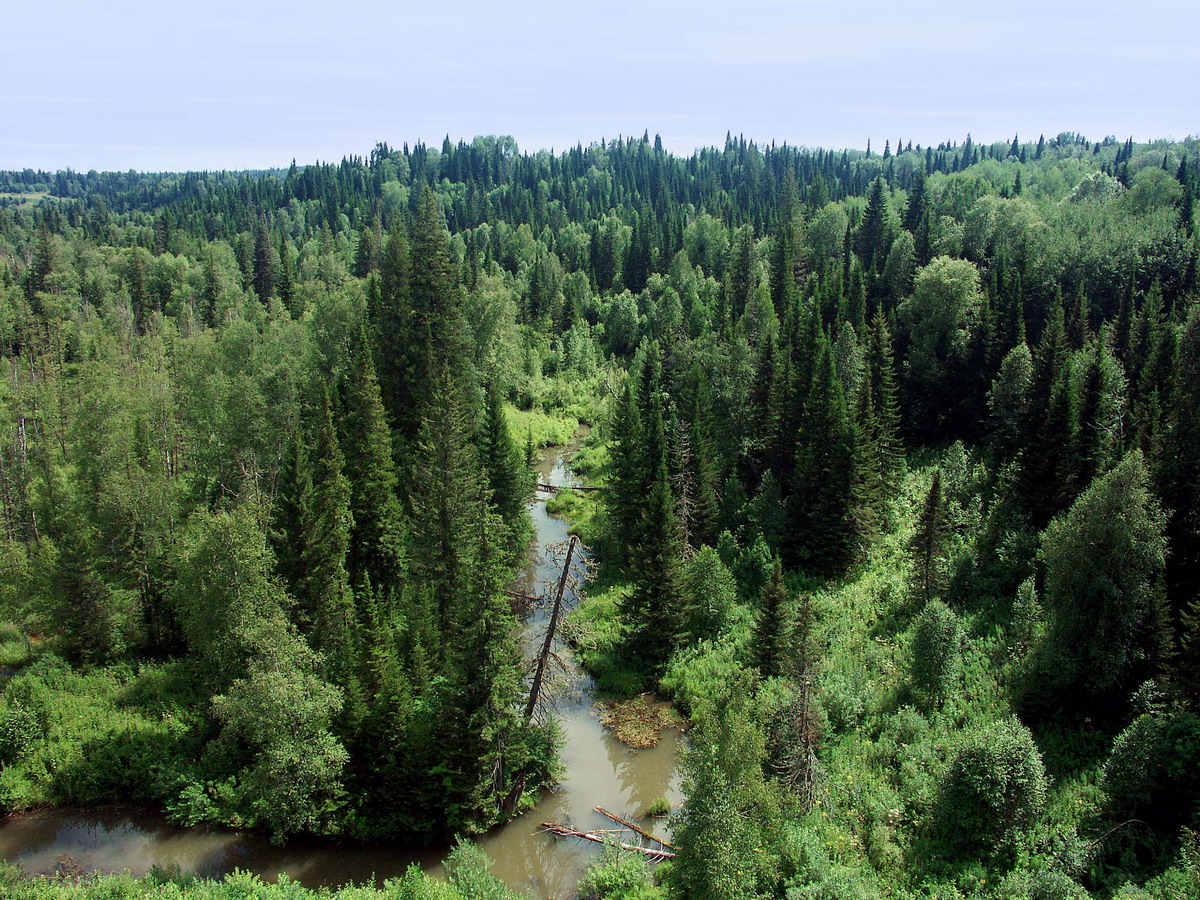 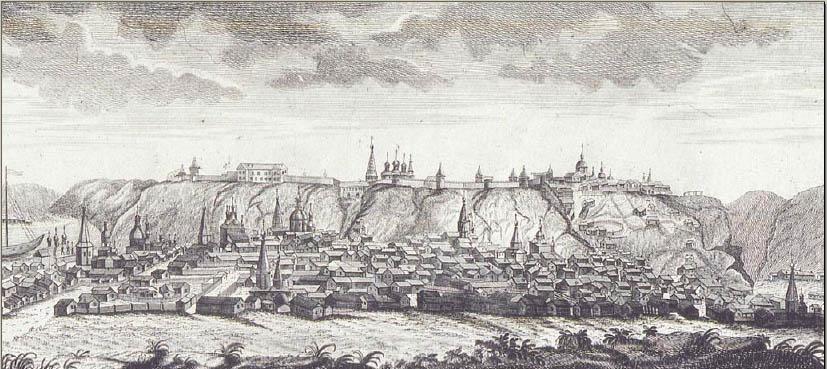 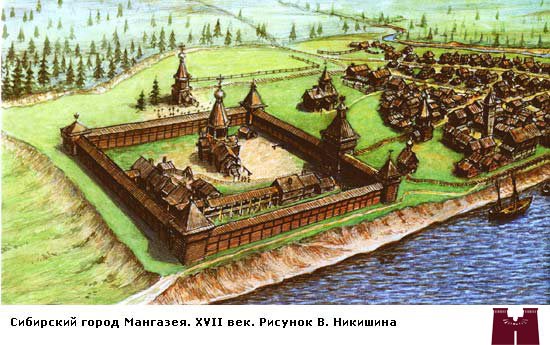 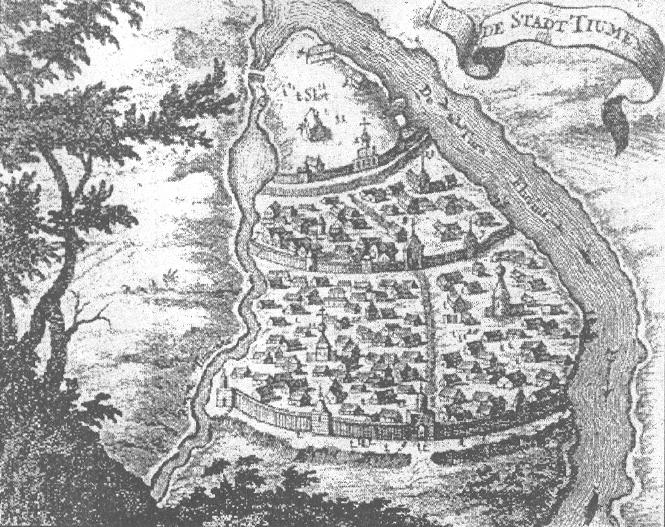 Самаровский Ям, нынешнийХанты - Мансийск
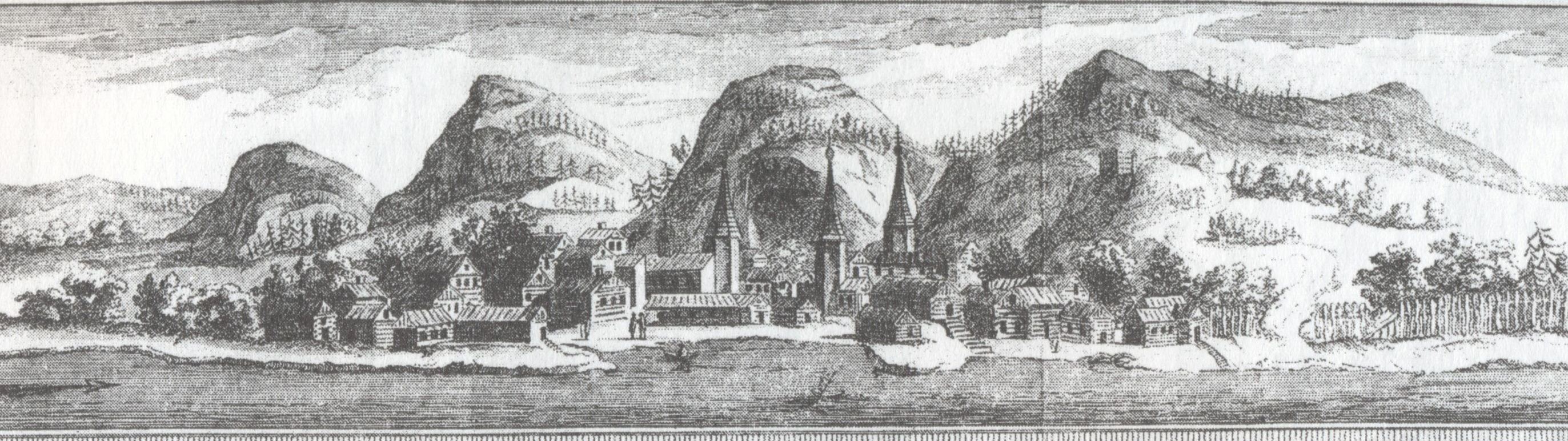 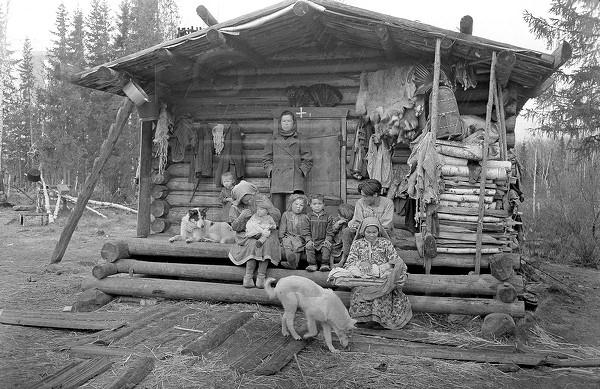 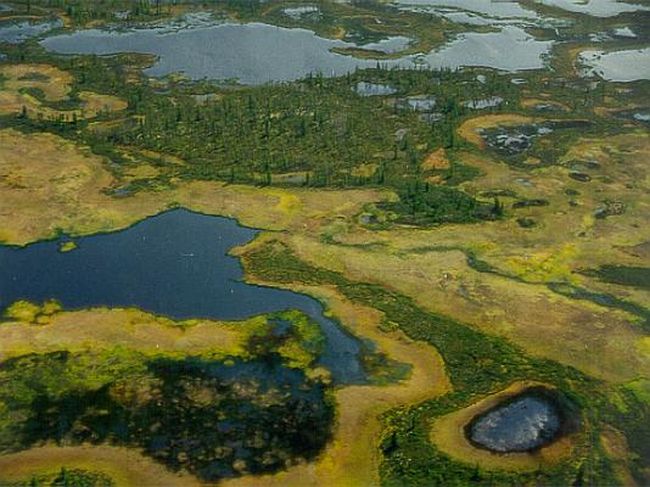 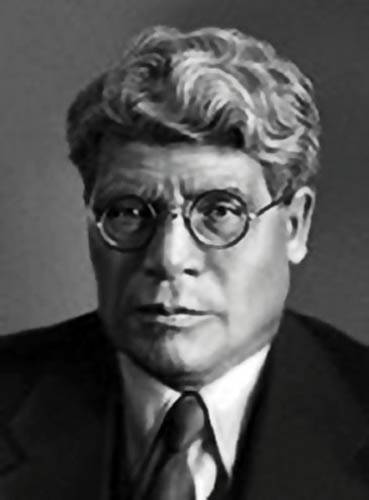 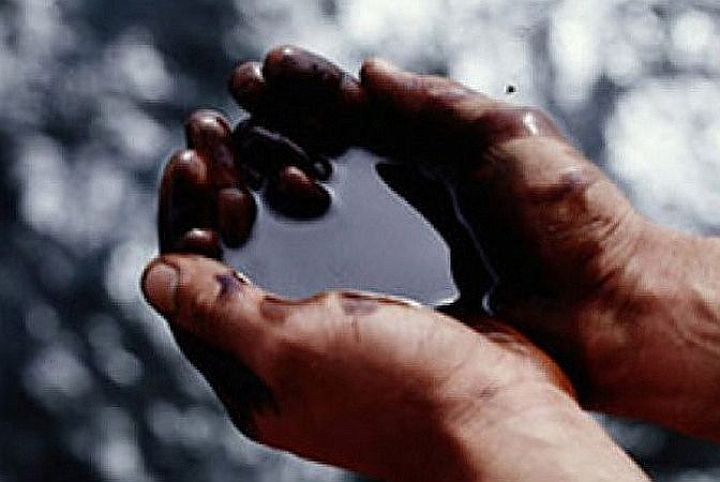 Первый газовый фонтан 1953 г.вблизи села Березово
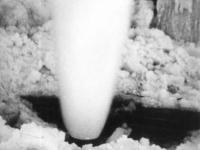 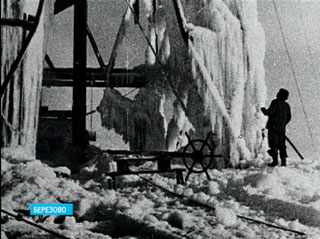 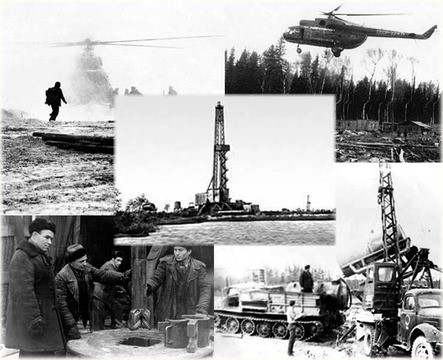 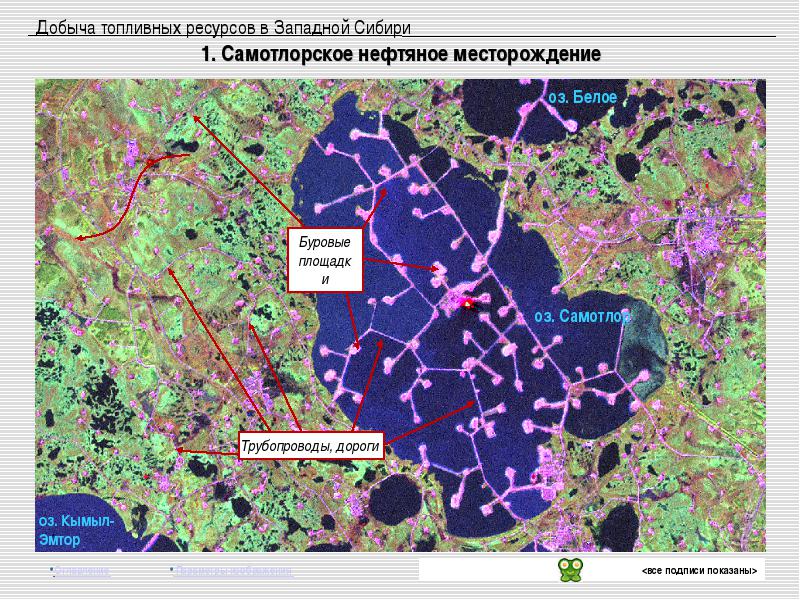 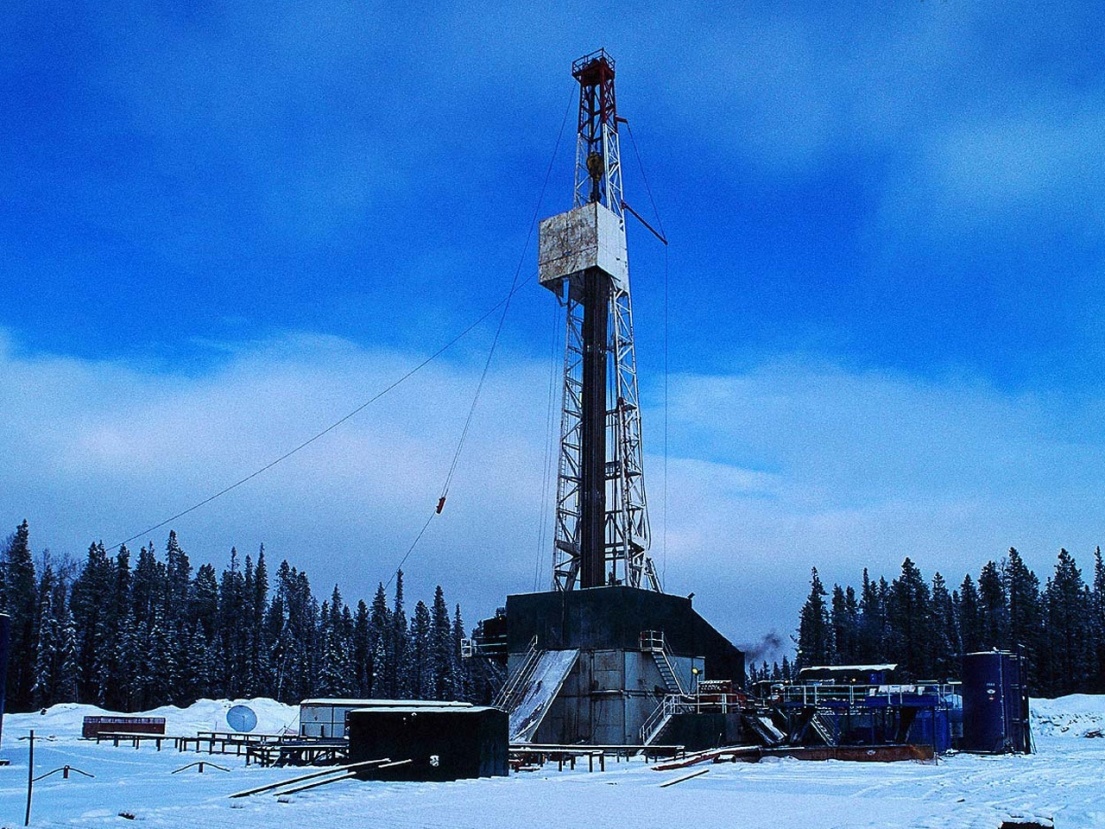 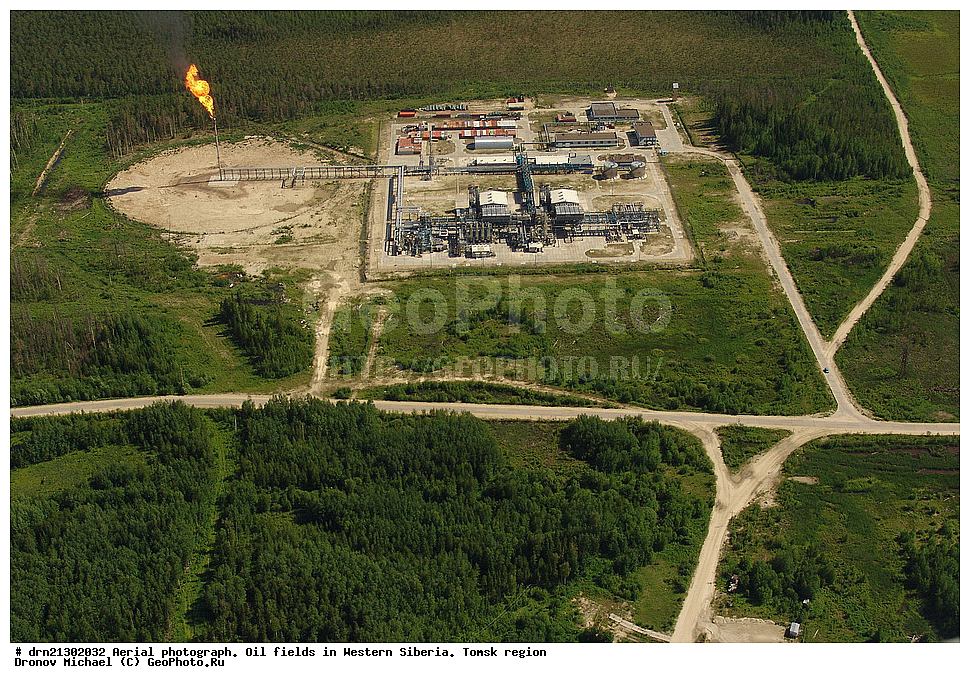 Сегодня добыта 9-миллионная тонна нефти
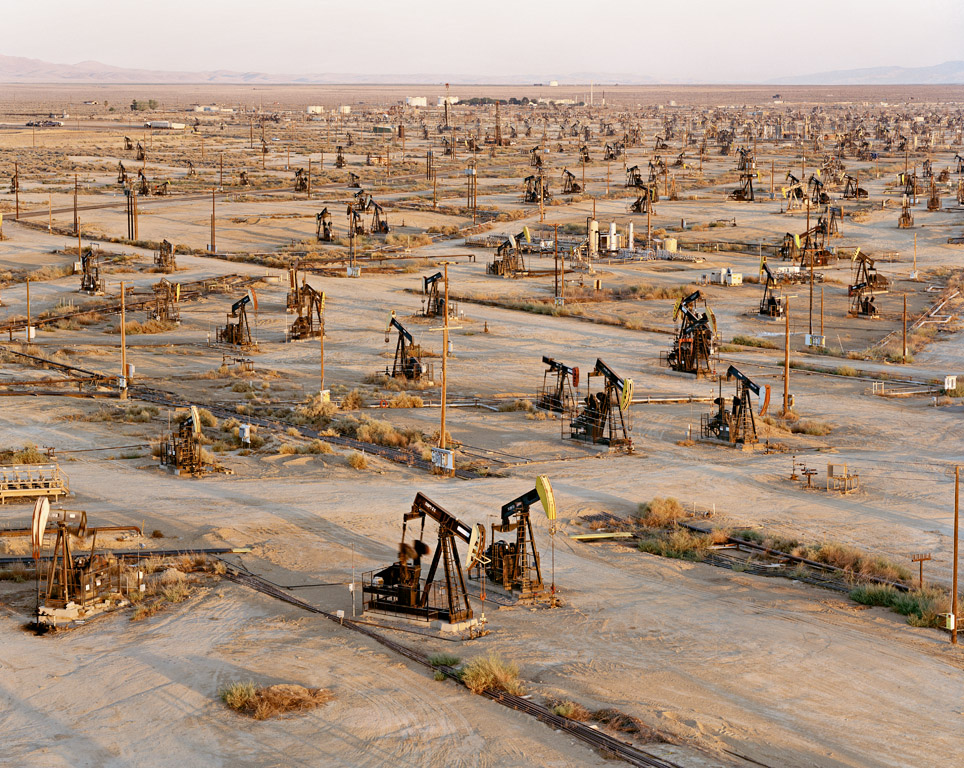 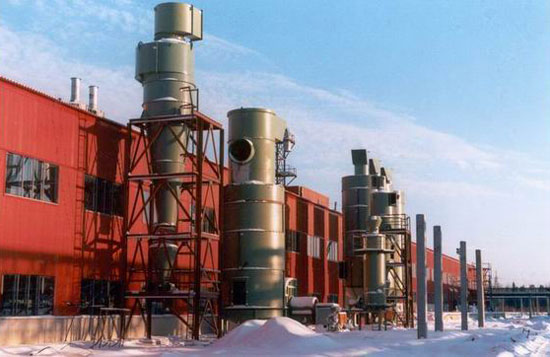 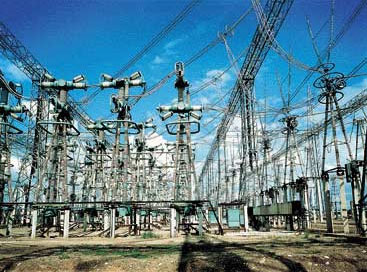 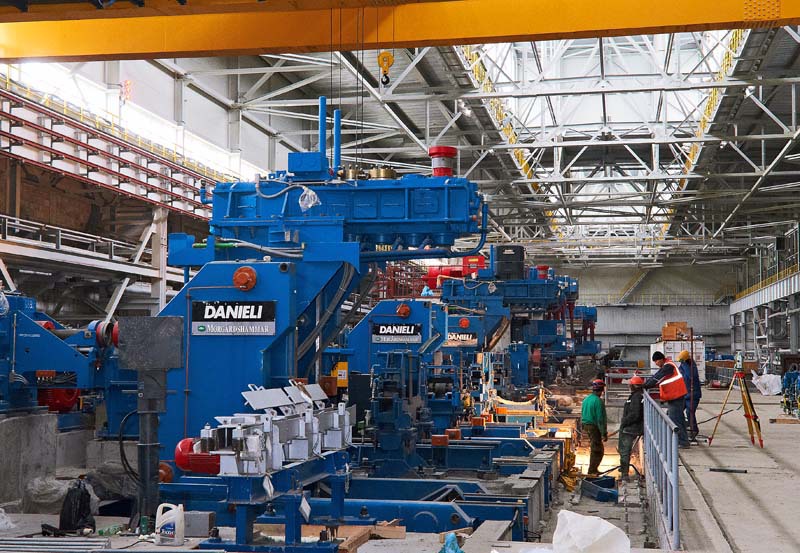 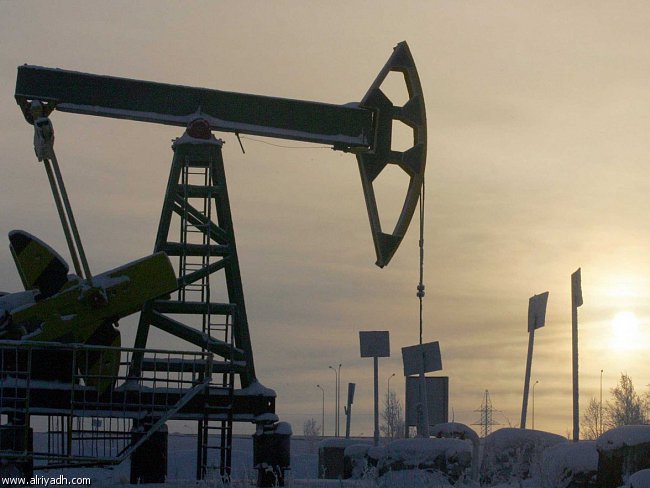 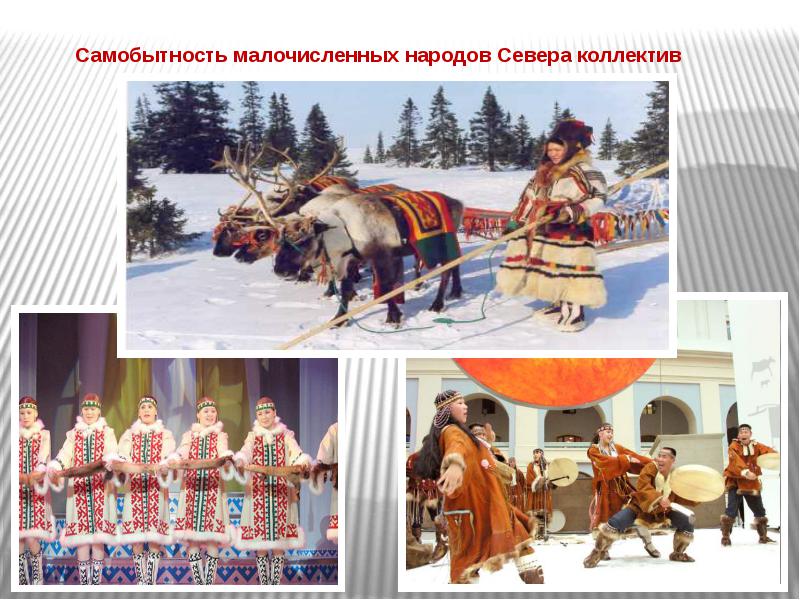 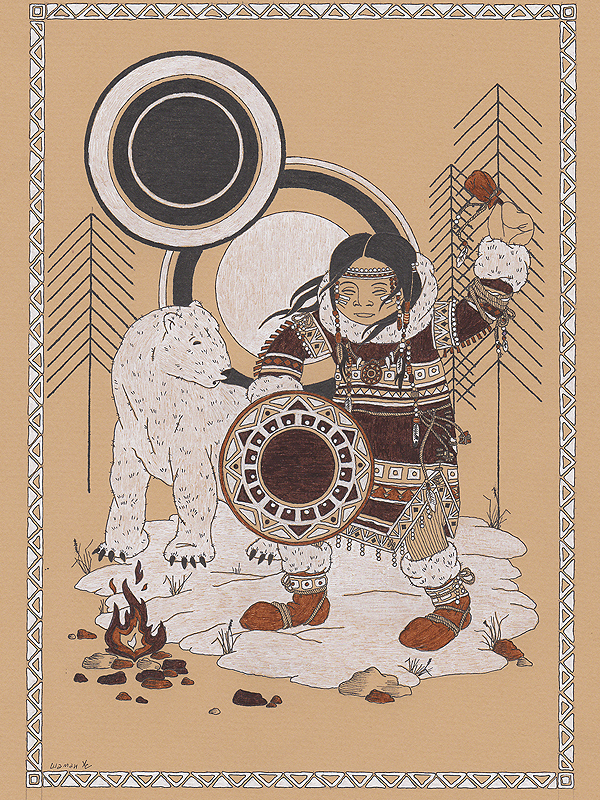 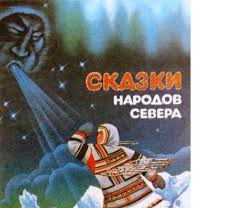 Конькова Анна Митрофановна(1916-1999)
член союза писателей СССР
                        заслуженный деятель культуры        культуры
                         ХМАО
                         автор сборника сказок и легенд           легенд
                        «Сказки бабушки Анне»,
                        «Свидание с детством» и др.
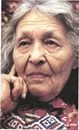 Тарханов Андрей Семенович (р. 1936)
Член союза писателей России
                            автор многих поэтических
                             сборников
                             «Зеленый дождь»,     
                                 
                            «Снежная симфония» и др.                       др.
                              пишет на русском языке
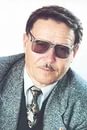 Вторушин Николай Михайлович(р.1946)
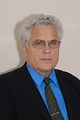 член союза писателей России
                                         писатель, поэт

                                         автор книг  «Лунные ночи»,
                                       «Жизни моей бытие»,
                                         «Непридуманные истории»
                                               и др.
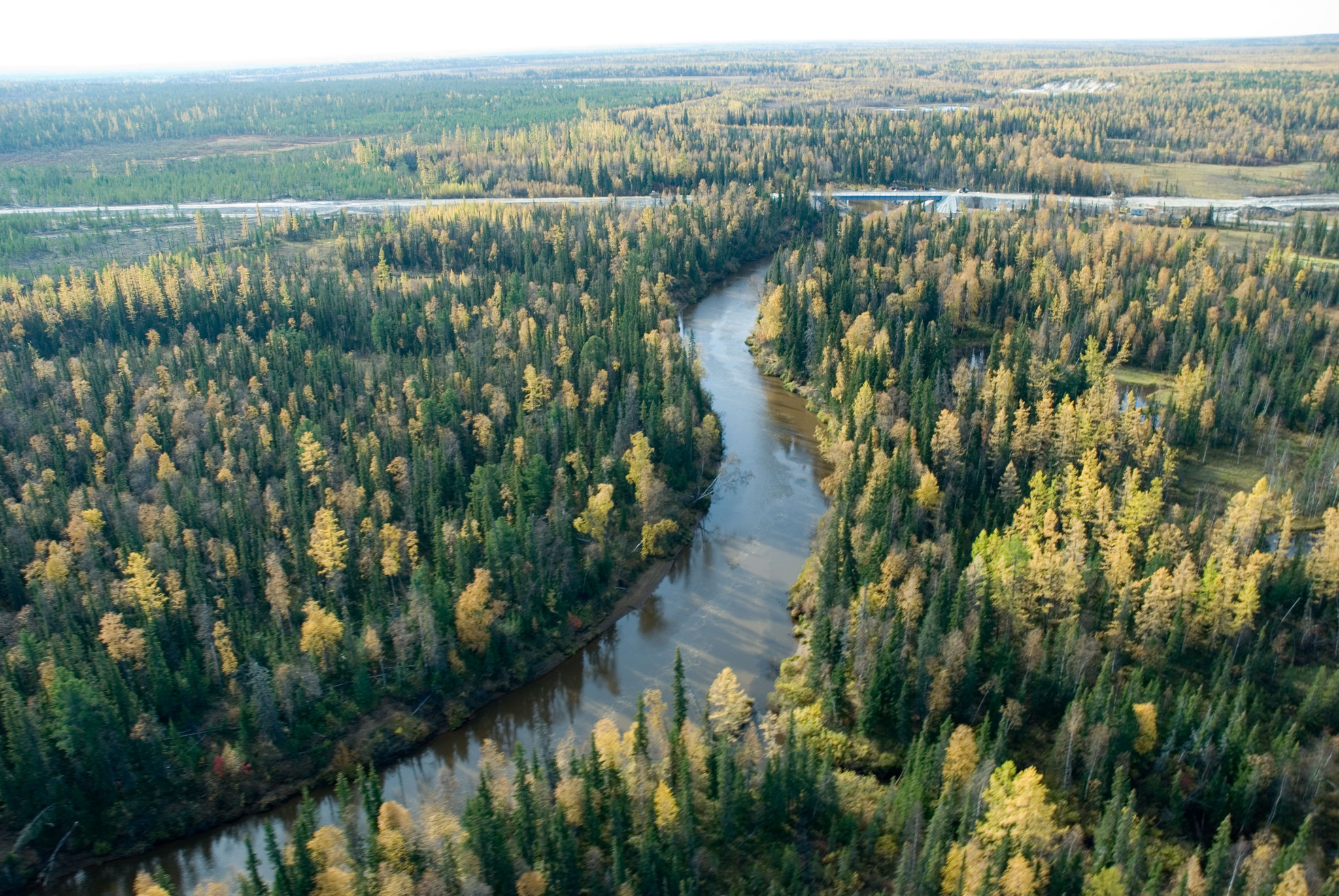 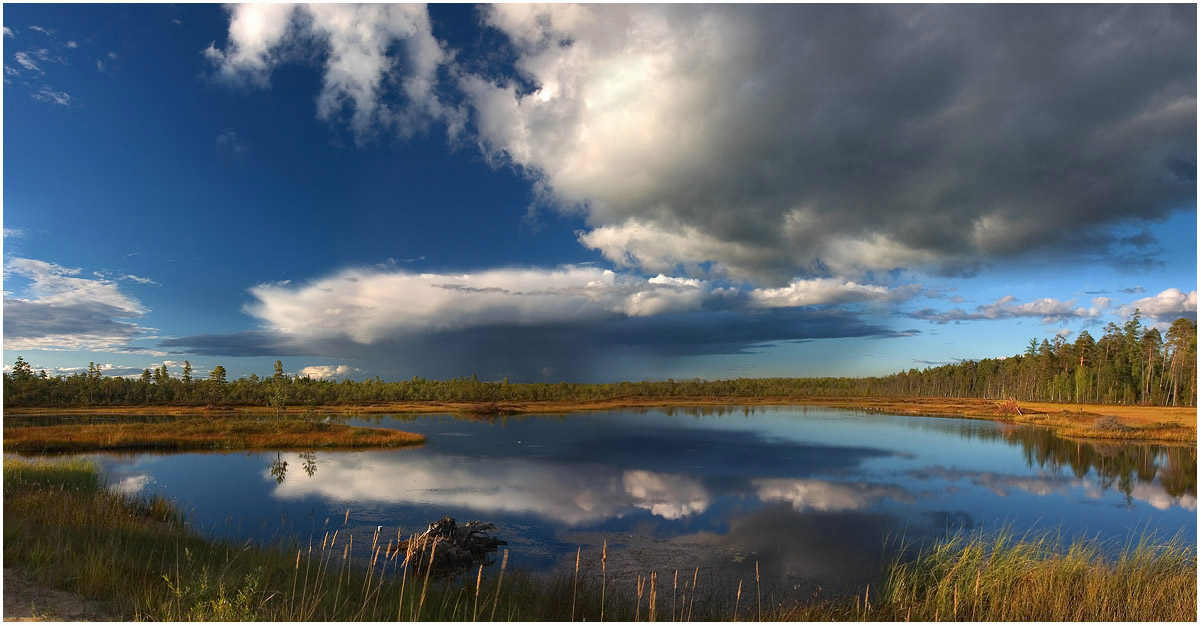 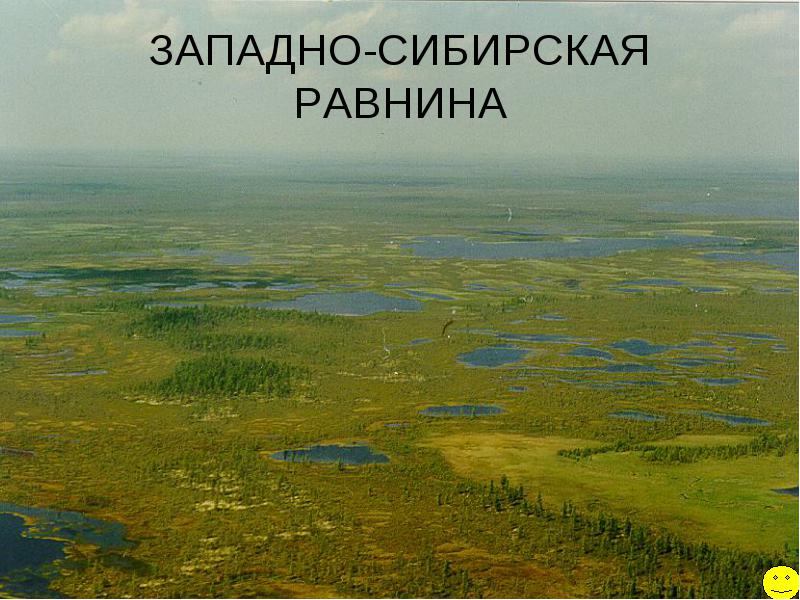 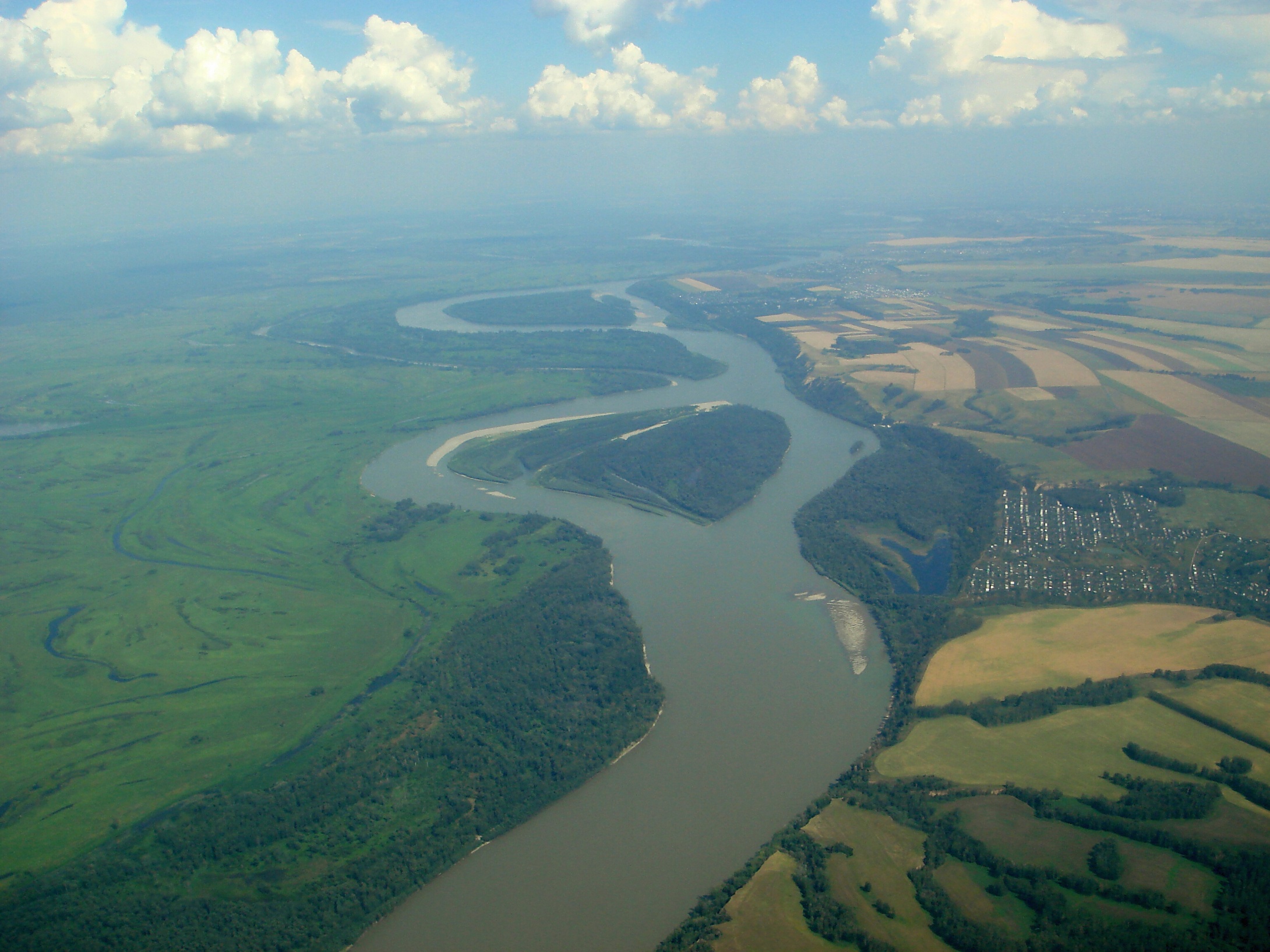 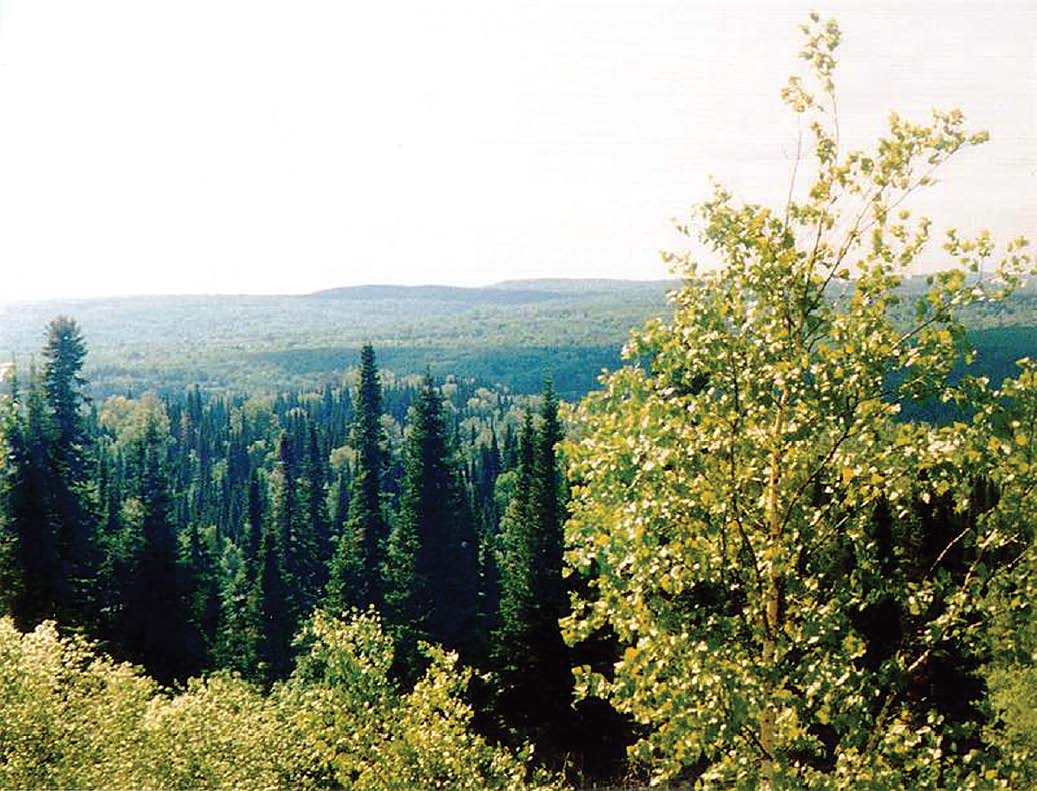 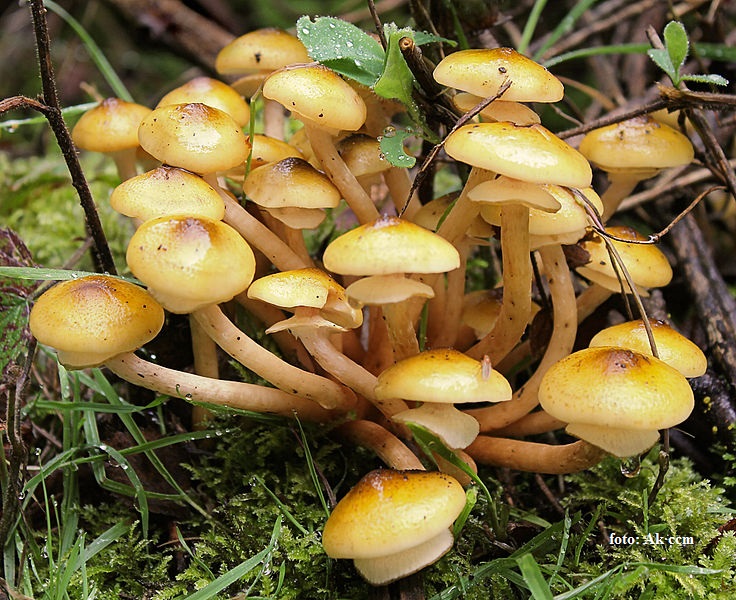 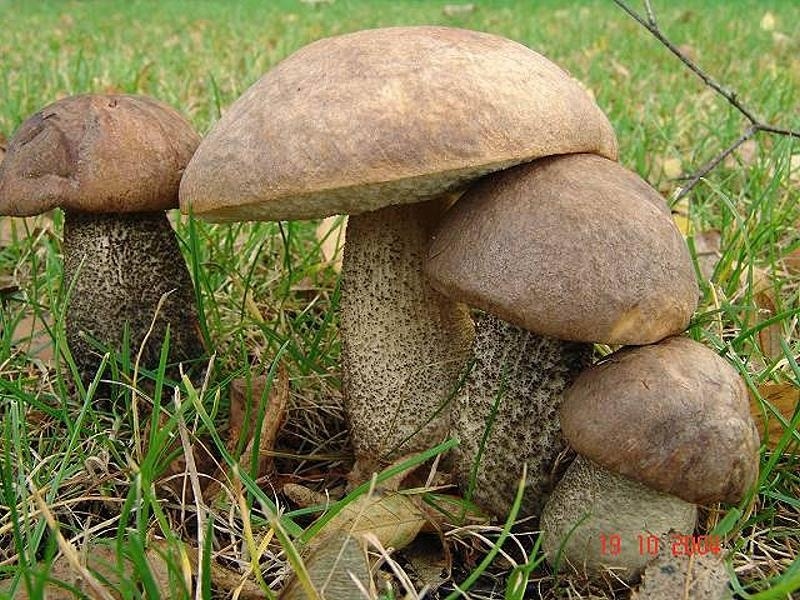 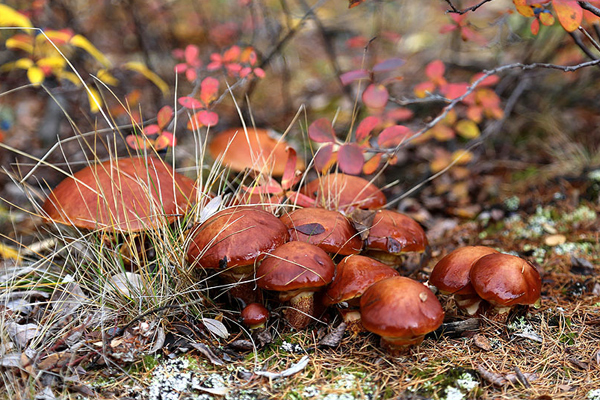 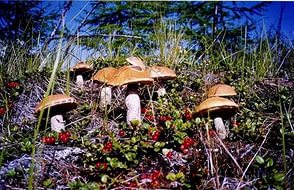 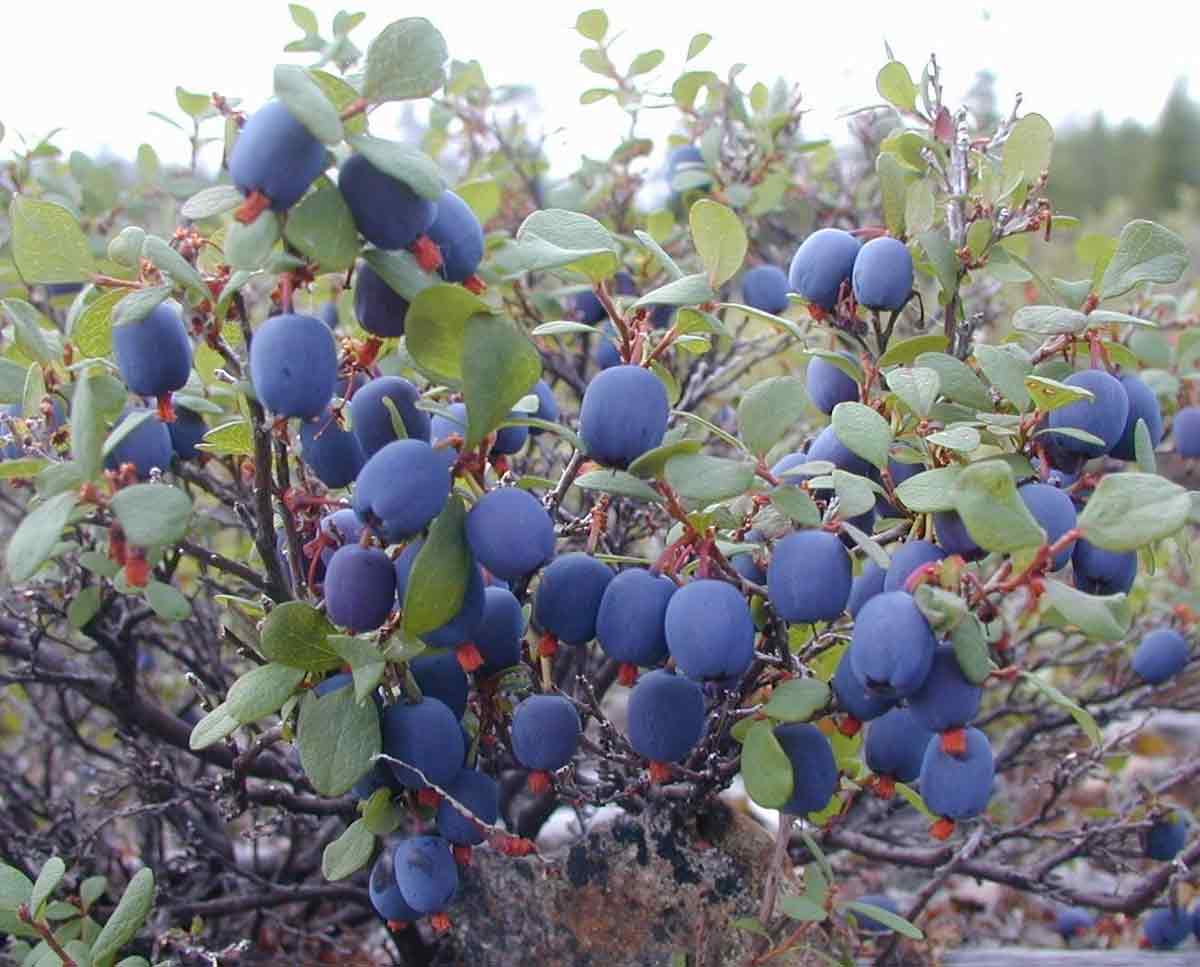 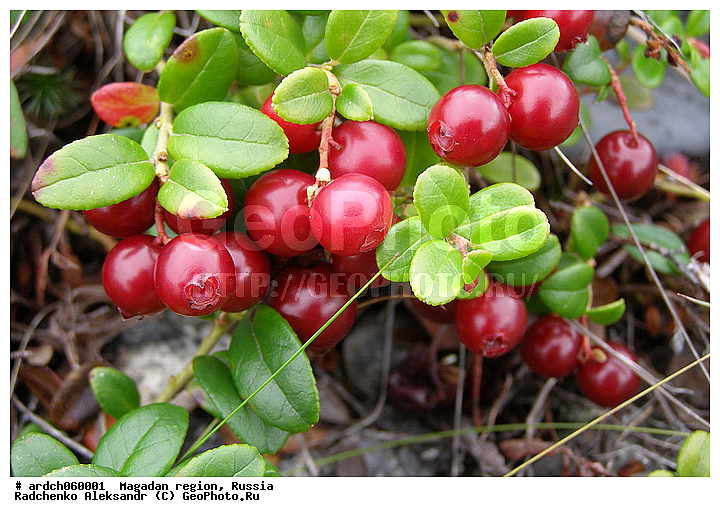 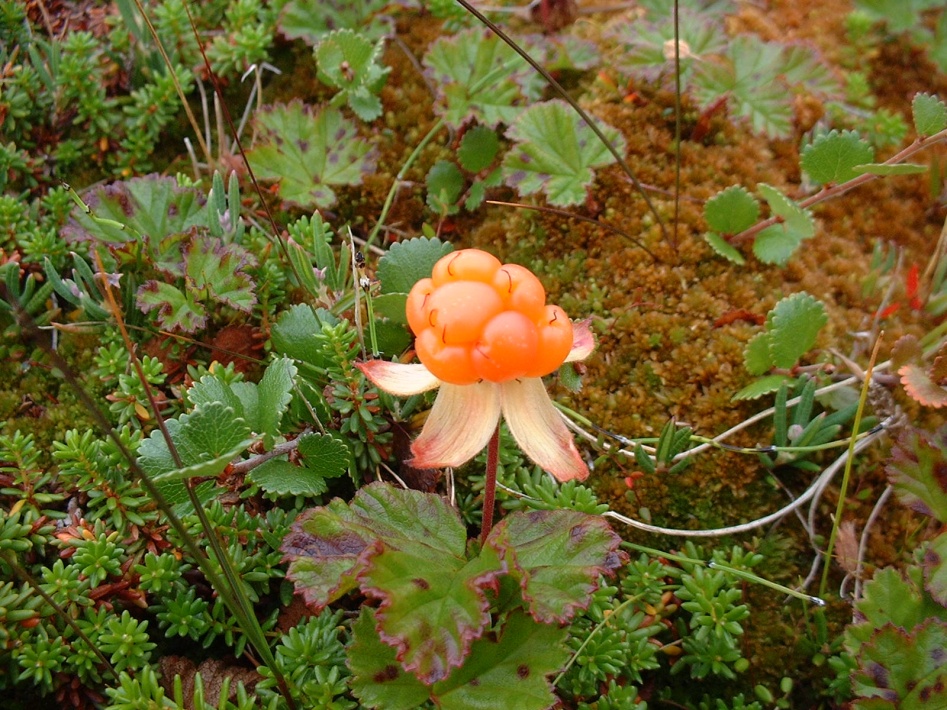 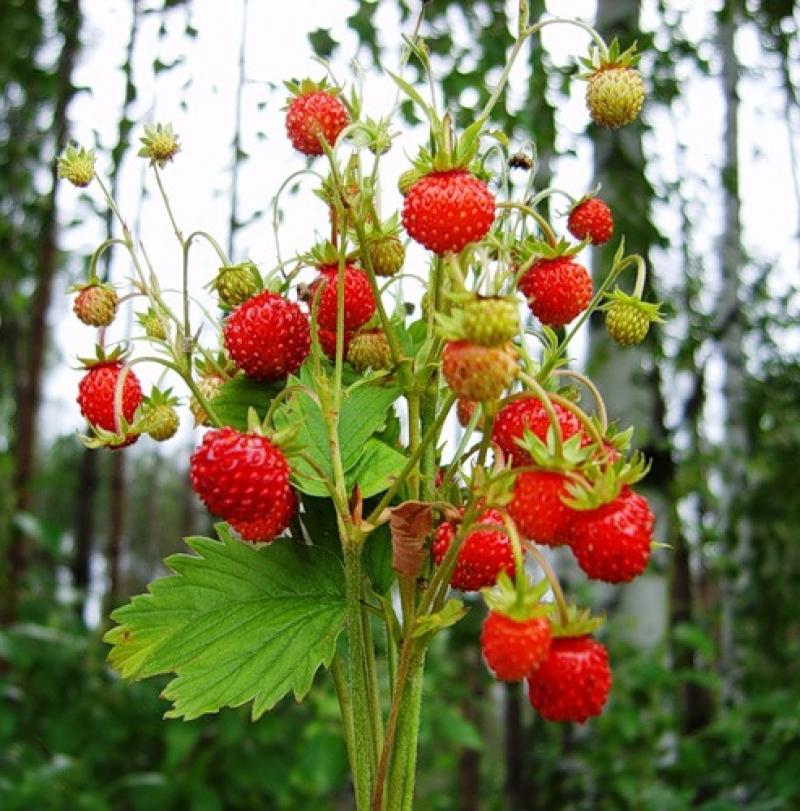 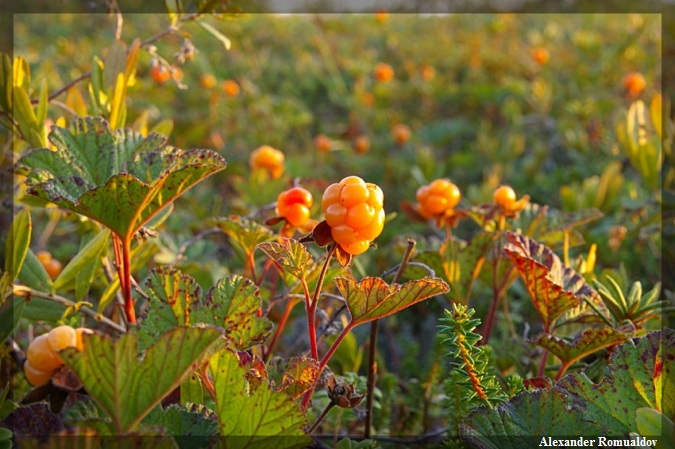 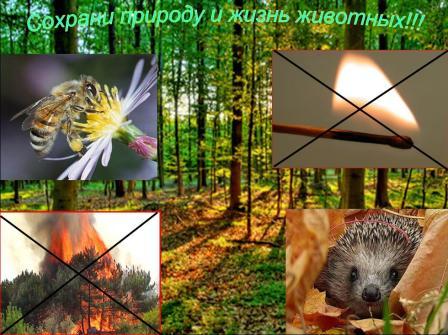 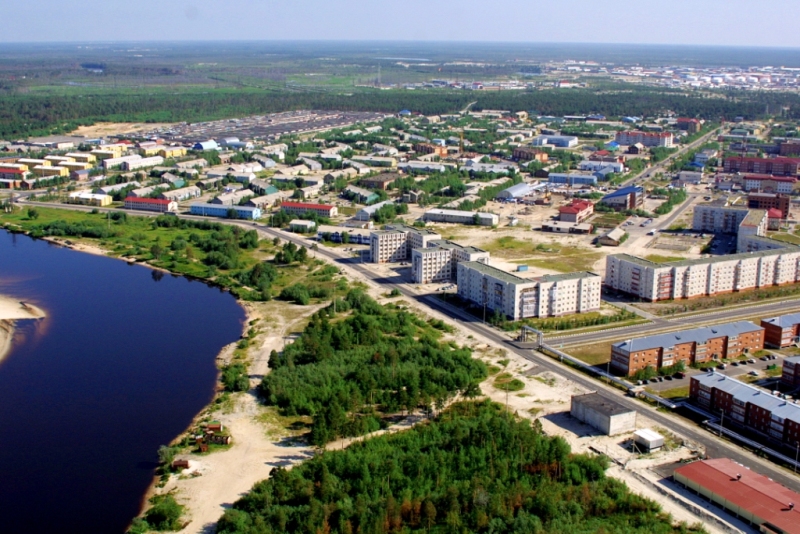 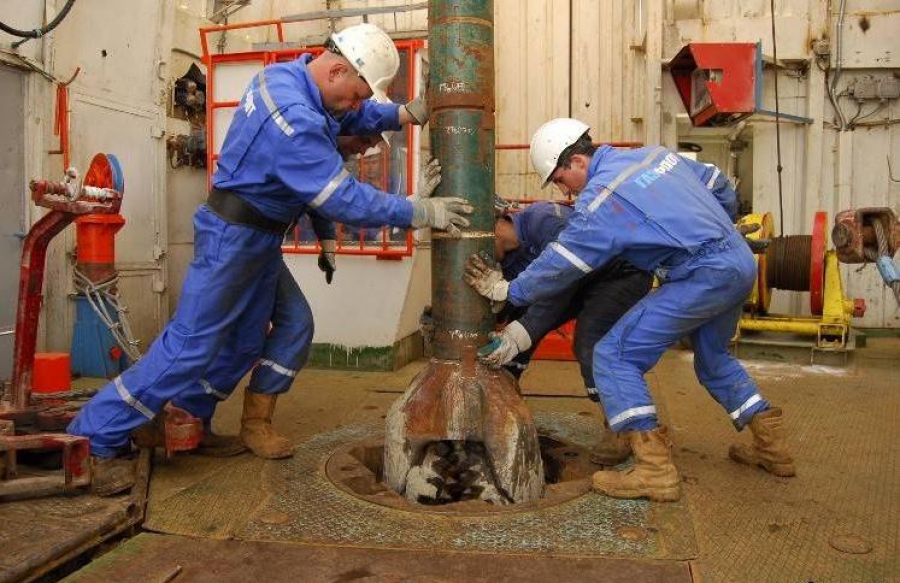 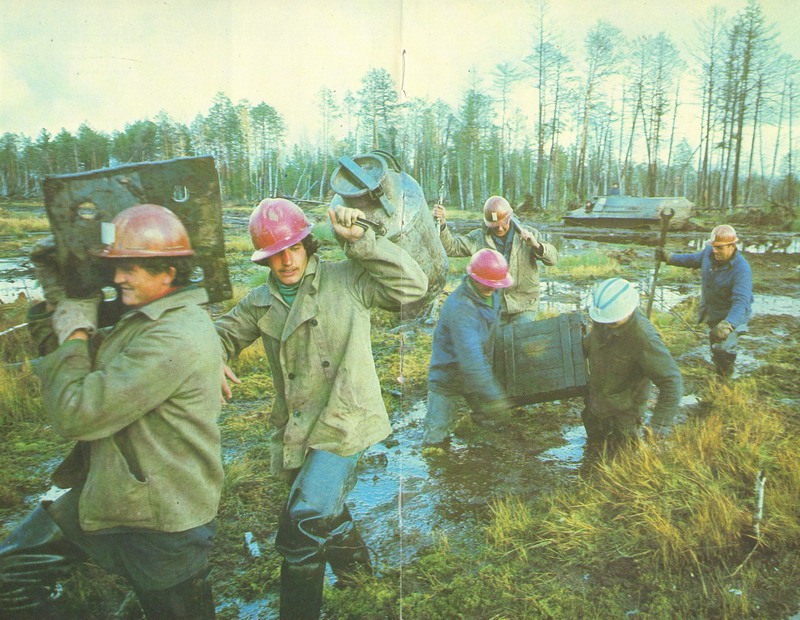 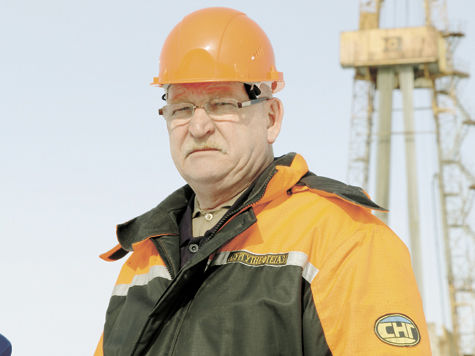 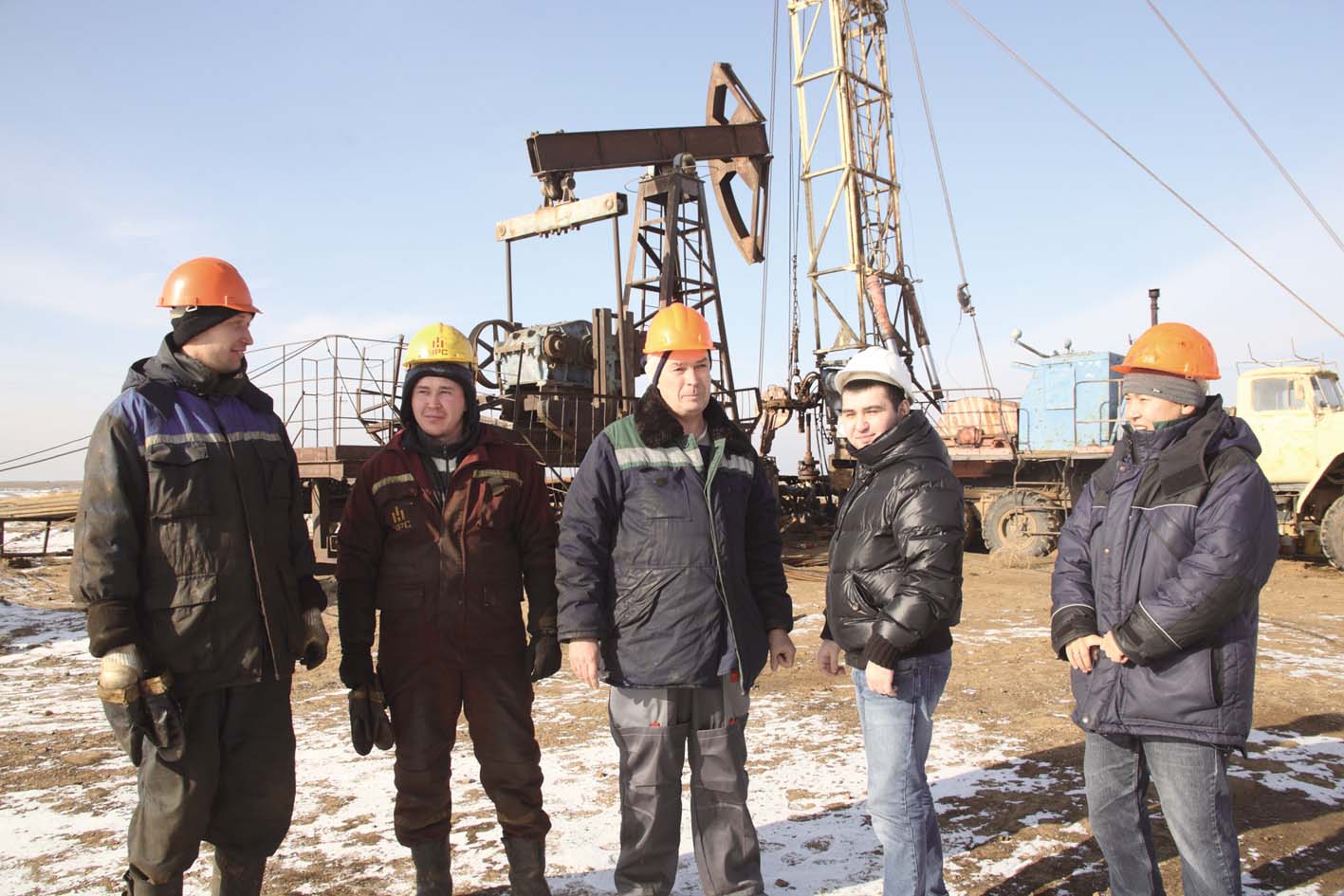